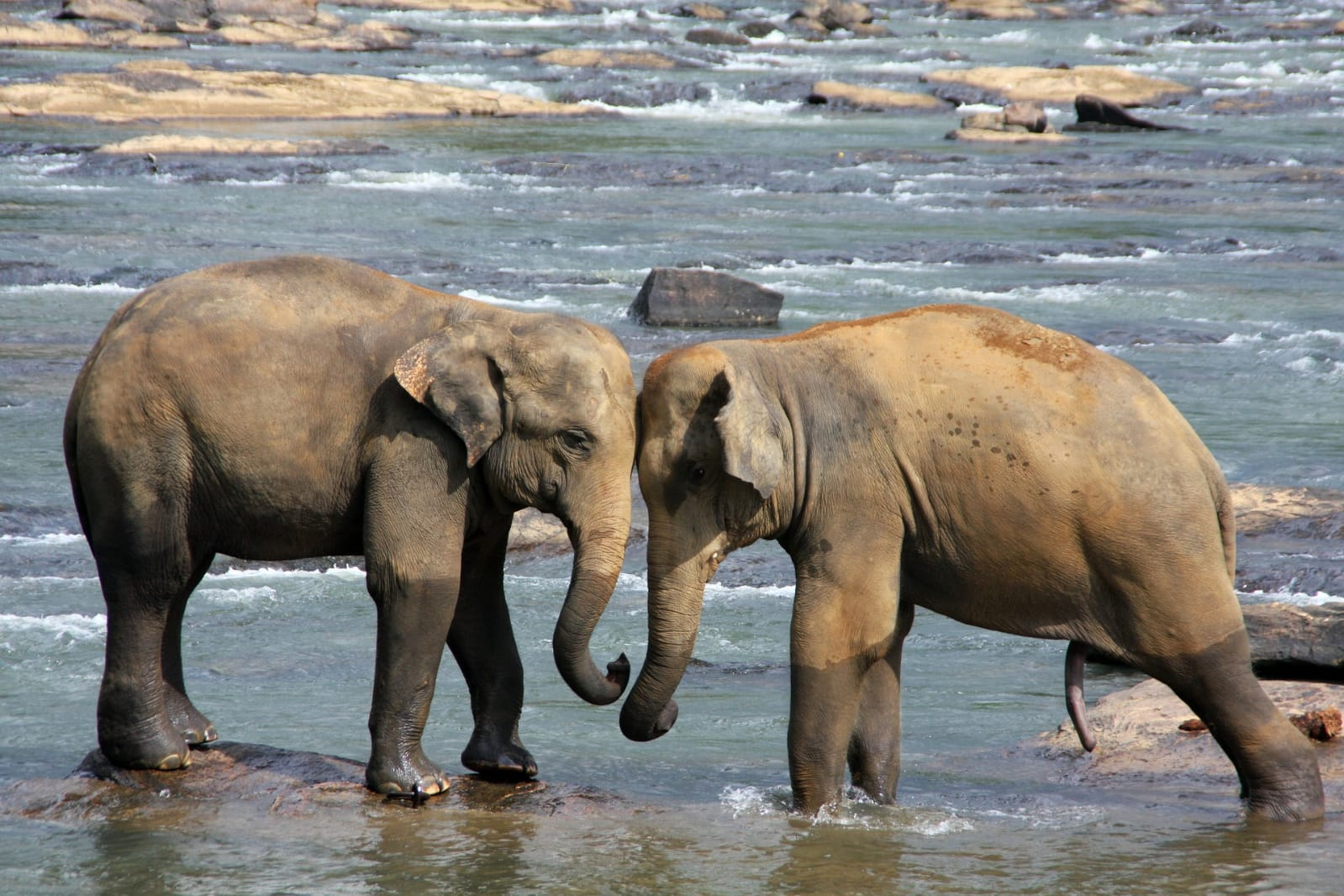 Chobotnatce
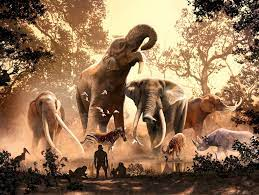 Lukáš Straška
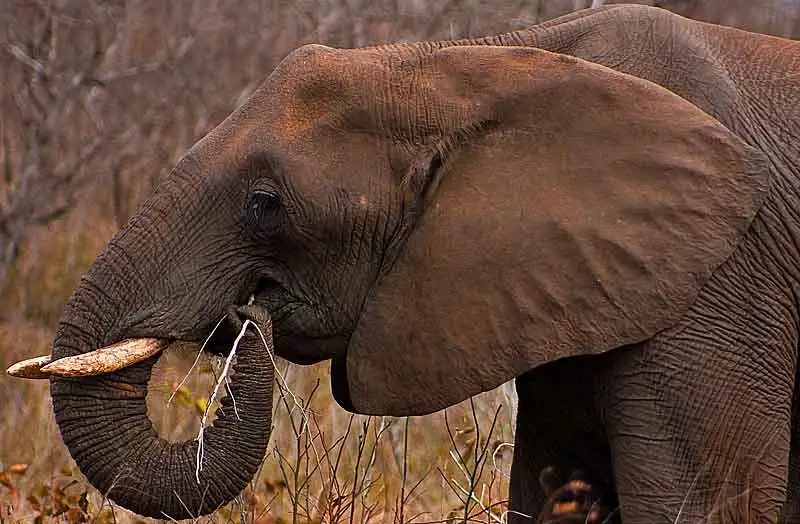 Chobotnatce
Sú to najväčšie žijúce suchozemské živičíchy
Živia sa rastlinnou potravou – bylinožravce
Majú 4 nohy, chobot, kly, širukú hlavu 
Dnes ich vieme nájsť na savanách, púštiach a polopúštiach
Medzi chobotnatce patrí:  slon africký, slon indický a vyhynutý mamut a mastodont
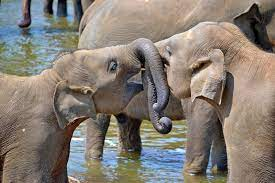 Slon africký
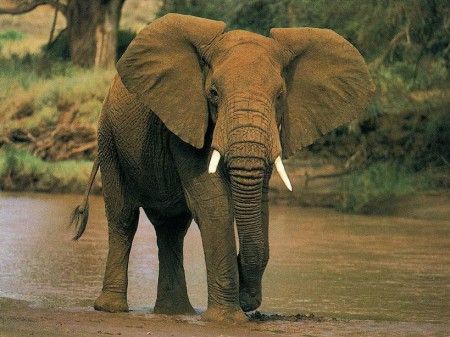 Vyskytuje sa v Afrike
Má obrovské uši
Patrí medzi ohrozené druhy
Nájdeme ho na savanách a v tropických lesoch
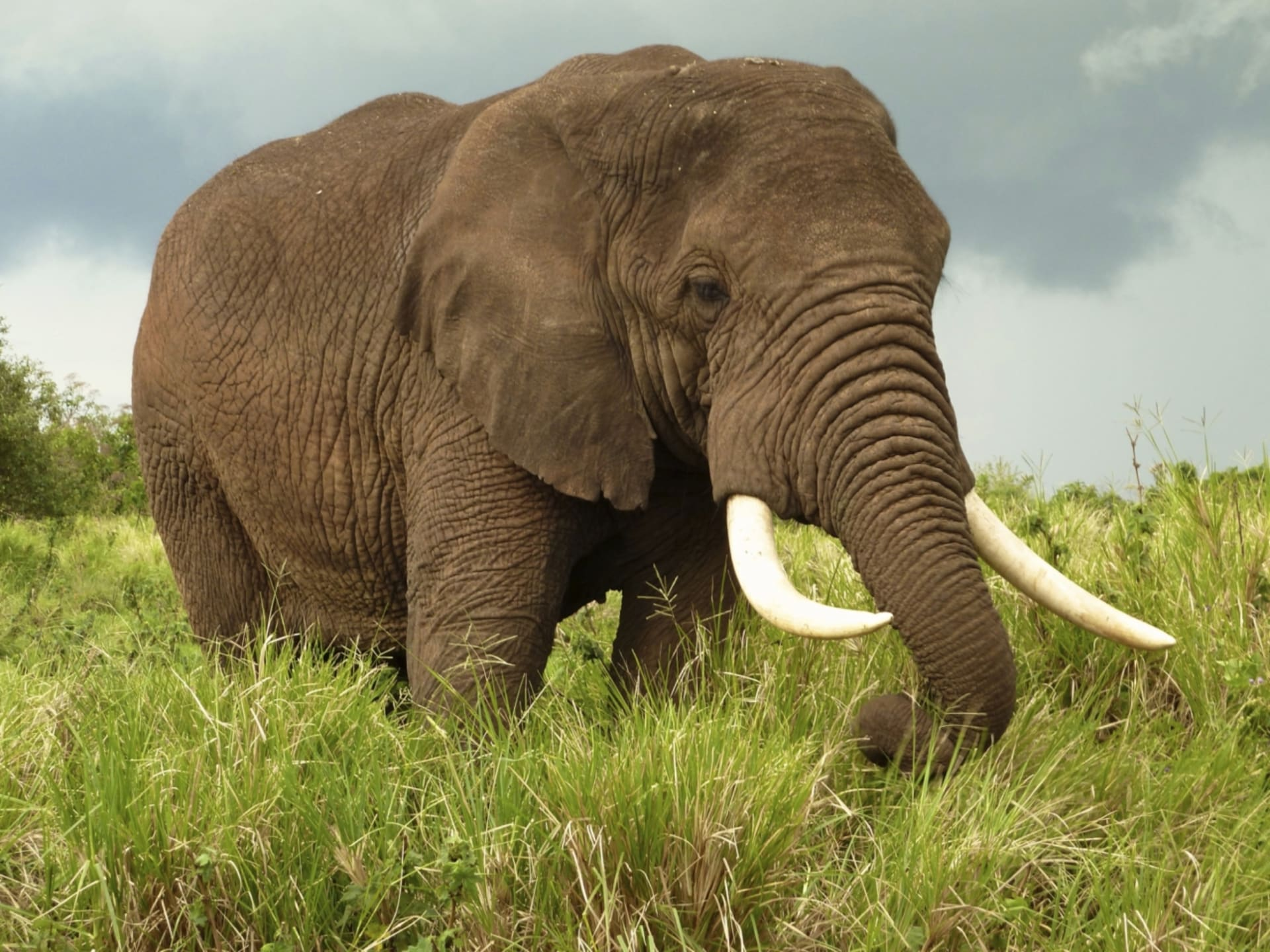 Slon indický
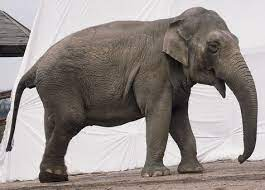 Menšie uši ako slon africký
Samice nemajú kly
Vyskytuje sa v južnej a juhovýchodnej Ázii
Žije na pasienkoch, v listnatých, ihličnatých stále zelených lesoch
Patrí medzi ohrozené druhy
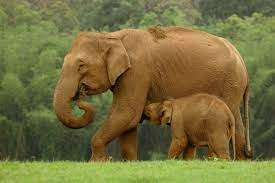 Mamut
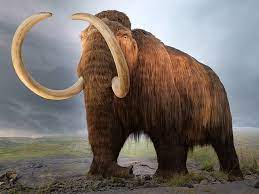 Je vyhynutý
Mali dlhé zahnuté kly a dlhé chlpy
Boli potravou pre pravekých ľudí
Väčšina vyhynula na konci poslednej ľadovej doby
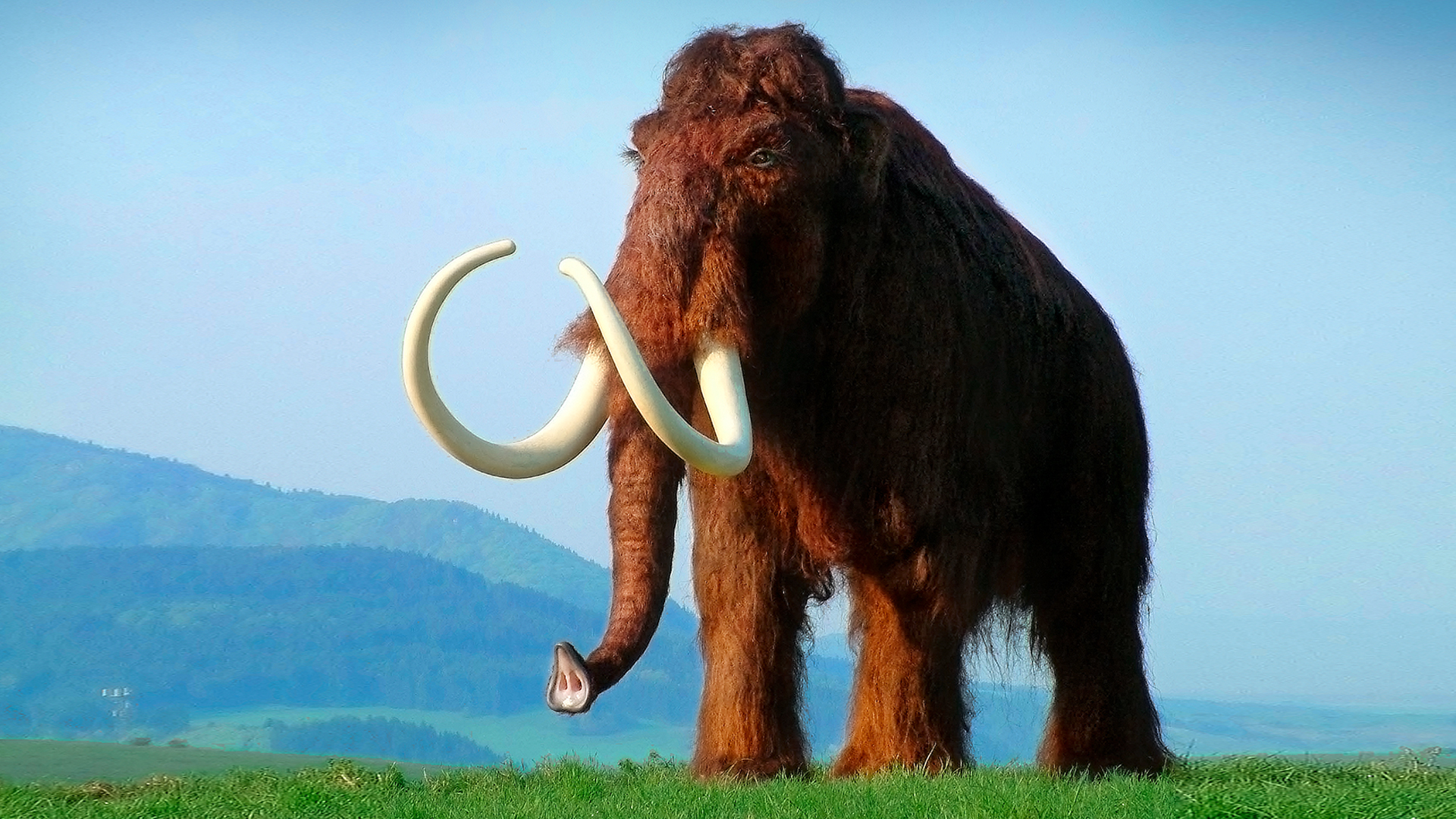 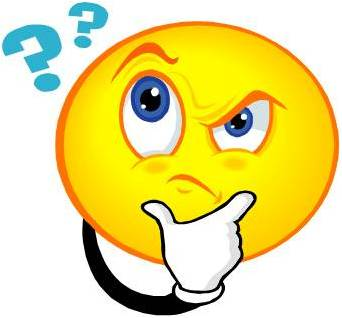 Rozdiely
Slon africký:
Slon indický:
Väčšie uši
Afrika
2 výbežky na konci chobota
Hmotnosť: 4-7 ton
Menšie uši
Ázia
1 výbežok na konci chobota
Hmotnosť: 2-5 ton
Ďakujem za pozornosť
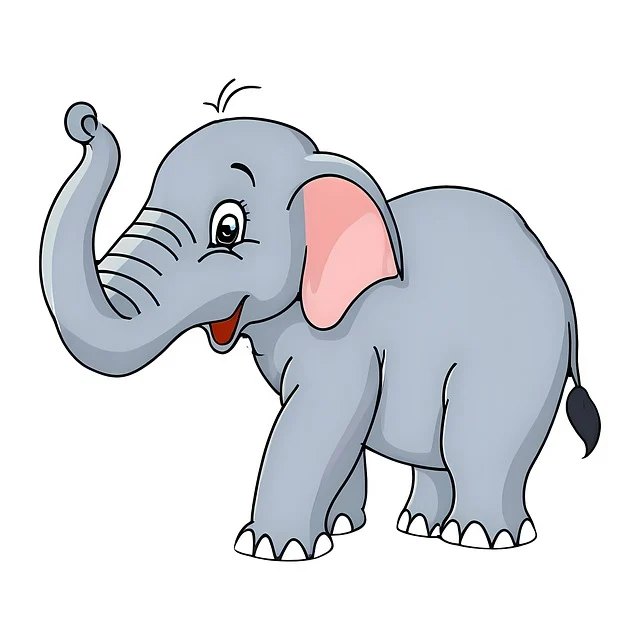 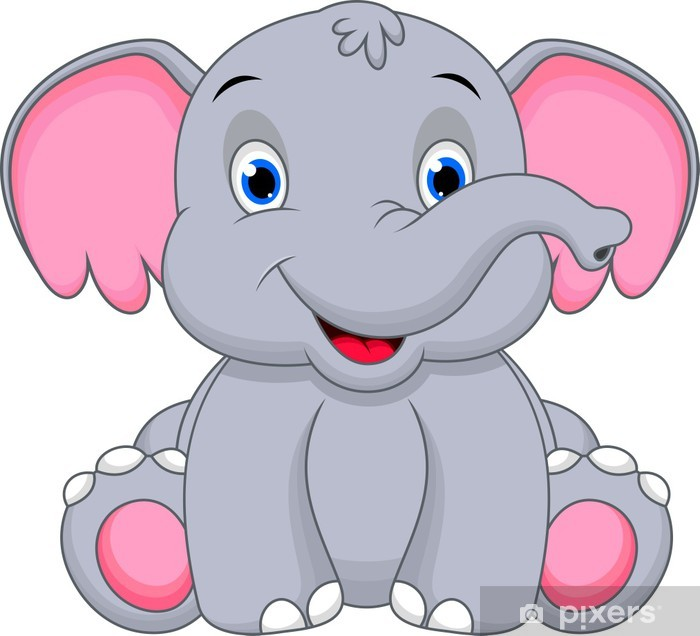